VICERRECTORADO DE INVESTIGACIÓN, INNOVACIÓN Y TRANSFERENCIA DE TECNOLOGÍA
CENTRO DE ESTUDIOS DE POSGRADOS
TRABAJO DE TITULACIÓN PREVIO A LA OBTENCIÓN DEL TÍTULO DE MAGÍSTER EN
GESTIÓN DE SISTEMAS DE INFORMACIÓN E INTELIGENCIA DE NEGOCIOS
AUTOR: DARWIN ALDAS
DIRECTOR: PhD. EDISON LASCANO
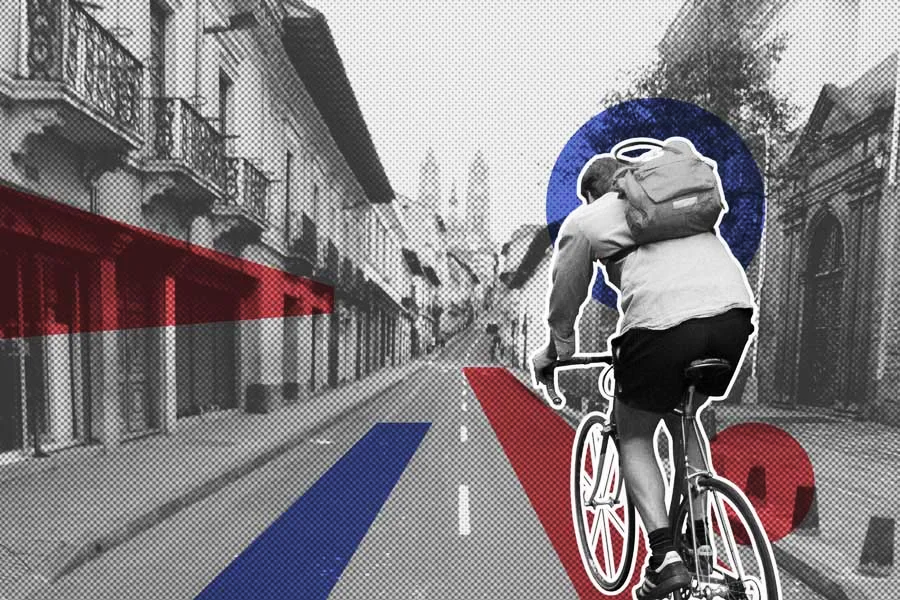 SEGDO_BICI_UIO
TEMA:
“Desarrollo de un sistema de Business Intelligence con software libre y datos abiertos, para la identificación de segmentos de mercado, aptos para la implementación de negocios orientados a la venta y mantenimiento de bicicletas en el perímetro urbano de Quito”
CONTENIDO
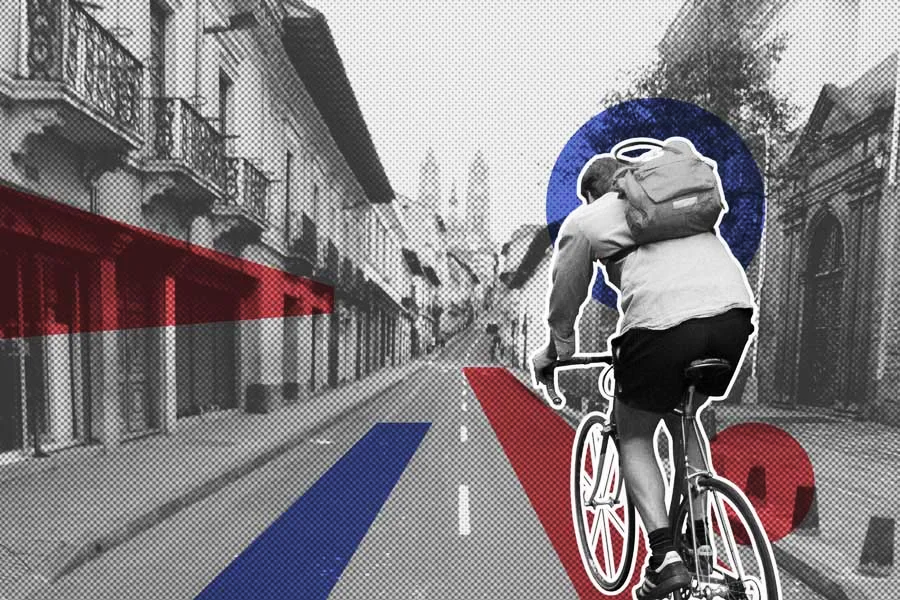 SEGDO_BICI_UIO
1.INTRODUCCIÓN
1.1 Planteamiento del problema
1.2 Justificación
1.3 Objetivos

2.DESARROLLO: METODOLOGÍA DE RALPH KIMBALL
2.1 Análisis y definición de los requerimientos
2.2 Diseño de la arquitectura técnica
2.3 Modelado dimensional
2.4 Proceso ETL
2.5 Desarrollo y visualización del Dashboard

3.MINERIA DE DATOS
3.1 Algoritmo de minería

4.ANÁLISIS DE RESULTADOS
5.CONCLUSIONES
6.RECOMENDACIONES
INTRODUCCIÓN
Planteamiento del problema
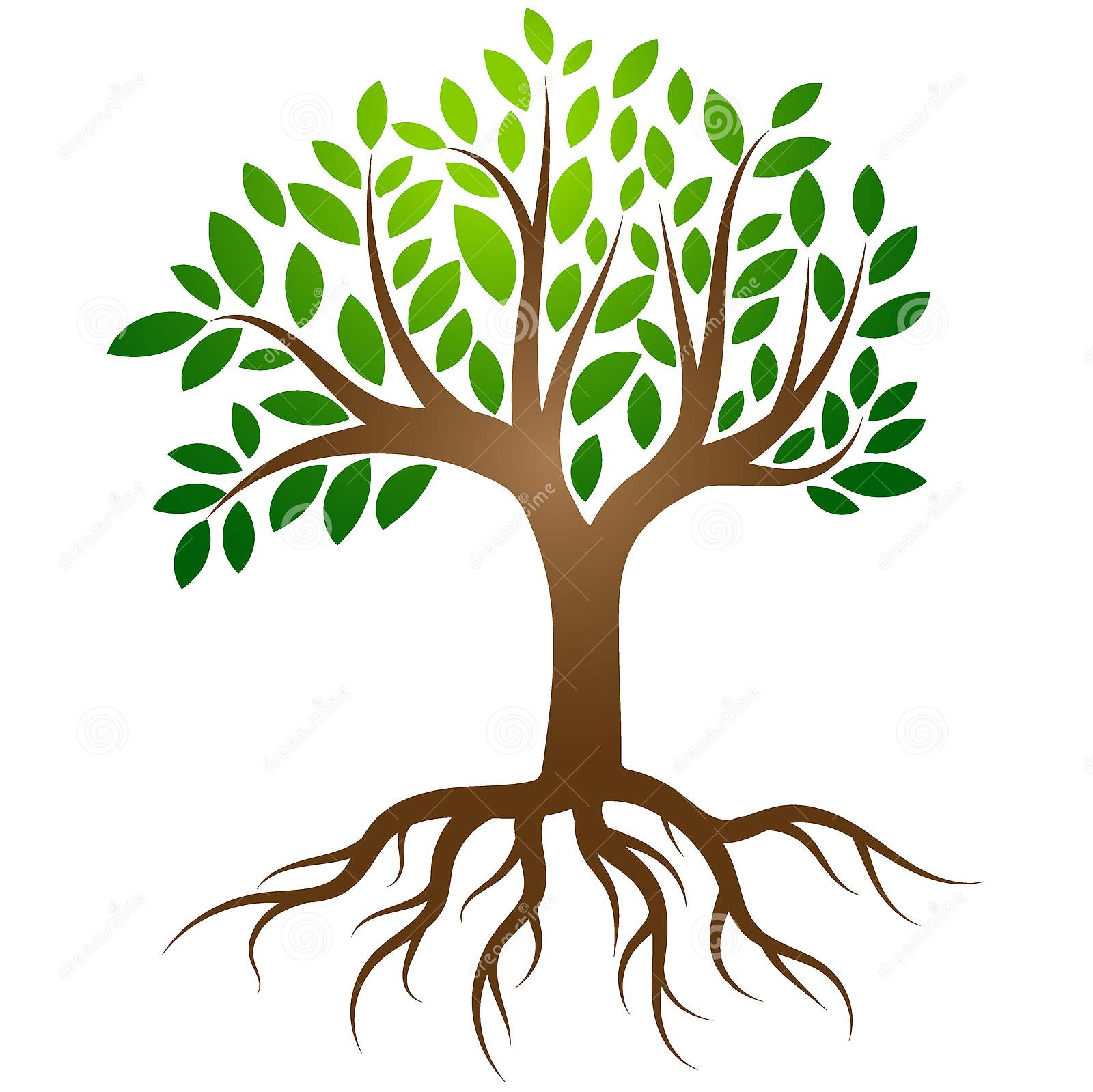 Fracaso del negocio o sus planes de mejora
ARBOL DE PROBLEMAS
1
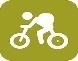 2
3
Ocasiona Quiebra (Aspectos Financieros)
4
5
Provoca Daños Psicológicos y Emocionales
Generar deudas y perdida de capital
6
EFECTOS
7
8
Invertir tiempo y esfuerzo en campañas sin resultados
Captar la atención de personas sin afinidad al negocio
Ubicar geográficamente el negocio en un sitio inadecuado
9
10
11
La falta de análisis y evaluación de segmentos de mercado, afecta el crecimiento, sostenibilidad e incluso el éxito de un negocio.
12
13
14
15
No se tiene herramientas que faciliten la ejecución de un análisis de segmentación de mercado
No conocer métodos o metodologías.
No se considera la importancia de llevar a cabo una segmentación de mercado .
16
CAUSAS
INTRODUCCIÓN
Justificación
Fuente: Global Entrepreneurship Monitor (GEM)
Segmentación de Mercado
_No se como hacerlo
_Es un proceso costoso
_No es necesario
_Me llevara mucho tiempo
1
2
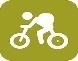 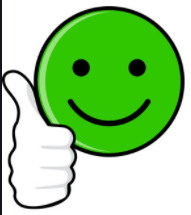 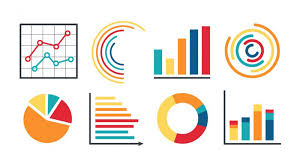 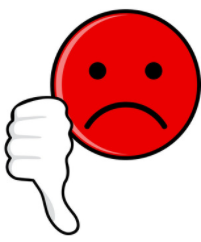 3
Segmentación de Mercado
4
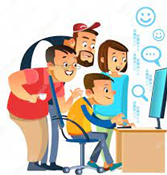 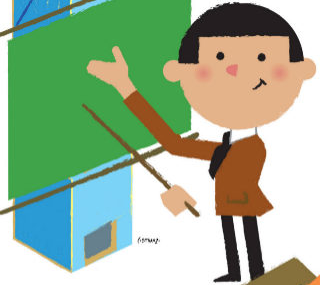 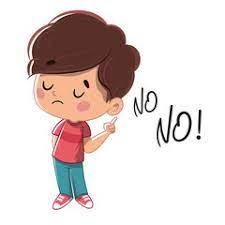 5
Bicicletas
6
7
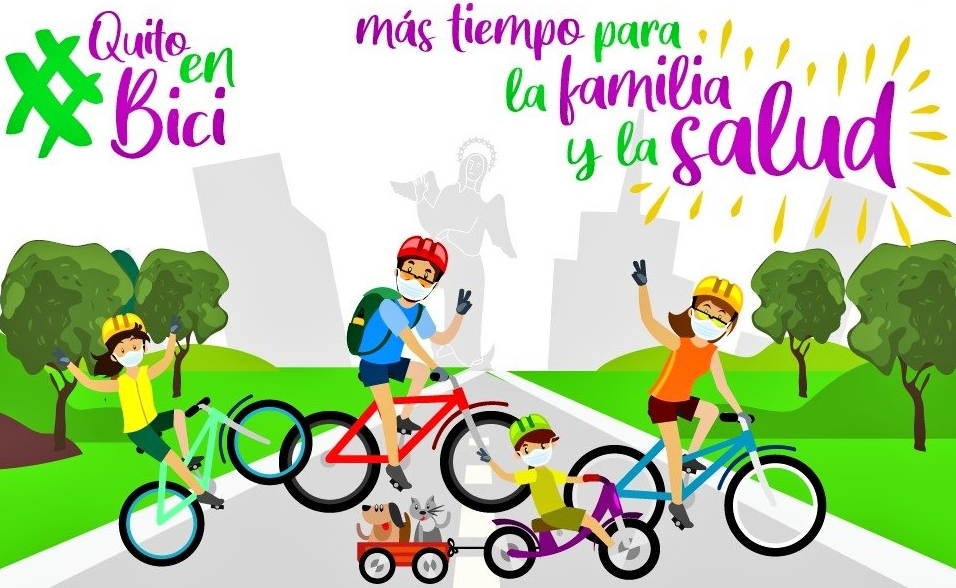 8
9
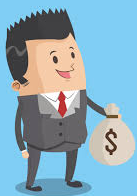 Emprendedor
10
Emprendedor
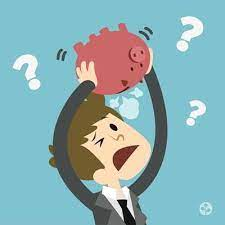 11
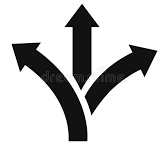 No contamina
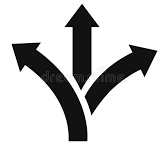 12
Cuida tu salud
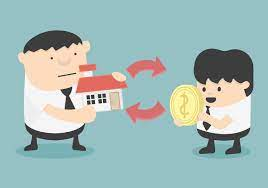 13
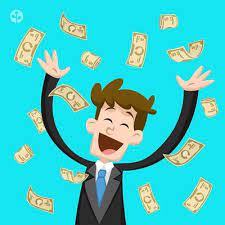 Ayuda a tu economía
14
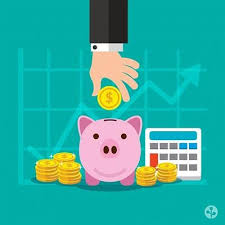 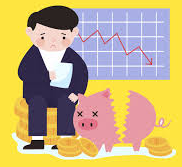 Ahorras espacio
15
16
INTRODUCCIÓN
Objetivos Específicos
Objetivo General
1
OE1: Realizar una revisión de la literatura en base a un SMS (Systematic Mapping Study).
2
3
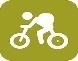 Desarrollar un sistema de Bussines Intelligence basado en software libre y datos abiertos aplicado al perímetro de Quito, que ayude y facilite la toma de decisiones para el análisis e identificación de un segmento de mercado, apto para la implementación de negocios orientados a la venta y mantenimiento de bicicletas.
4
OE2: Realizar una búsqueda en los diferentes portales públicos, datos alineados al giro de negocio de las bicicletas en Quito.
5
6
7
8
OE3: Construir un data mart con los datos recolectados.
9
10
11
OE4: Construir un dashboard o panel de control en base al data mart.
12
13
14
15
OE5: Desarrollar un algoritmo de clusterización para comparar los resultados del Bussines Intelligence.
16
DESARROLLO:METODOLOGÍA DE RALPH KIMBALL
Análisis y definición de los requerimientos
Búsqueda e identificación de fuentes (Datos Abiertos)
Fuentes Confiables
1
2
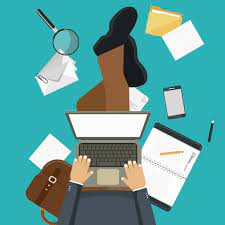 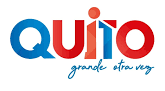 3
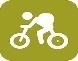 4
5
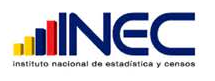 Ejecución de entrevistas
Requerimientos
6
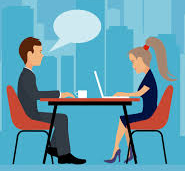 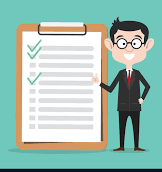 7
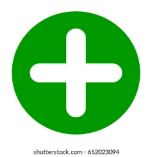 8
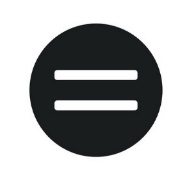 9
10
Análisis y Evaluación de Datos
Evaluación de encuestas y sus variables (datos alineados al proyecto)
11
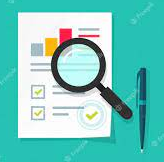 12
13
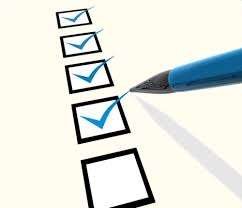 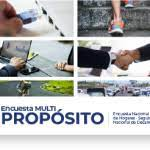 Encuesta Multi propósito:
Periodo:2018-2021
_Alineación al plan nacional de desarrollo.
_Sección 6:Actividad física y transporte
14
15
16
DESARROLLO:METODOLOGÍA DE RALPH KIMBALL
Diseño de la arquitectura técnica: Ambiente Back Room
1
MODELO DIMENSIONAL (DATA MART)
DATA STAGIN AREA
REPOSITORIO DE DATOS:FUENTE
2
3
4
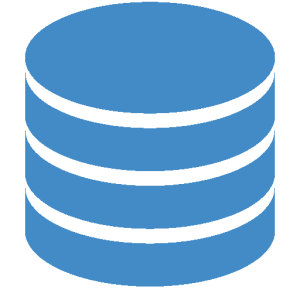 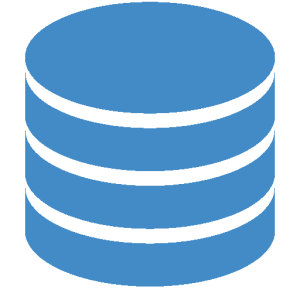 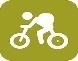 5
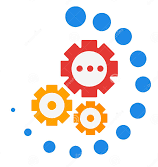 ETL
6
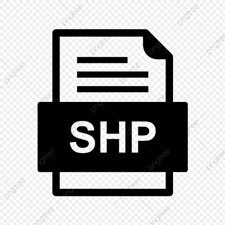 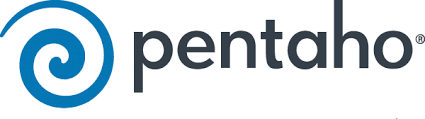 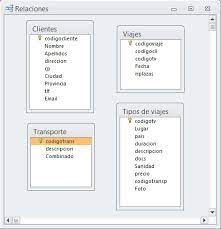 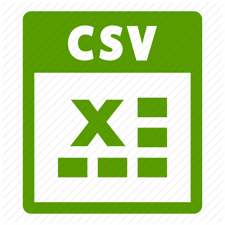 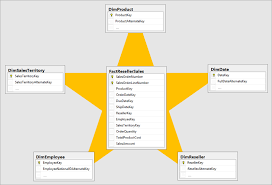 7
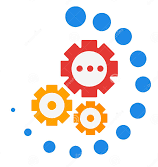 ETL
8
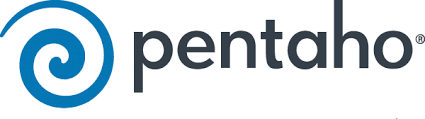 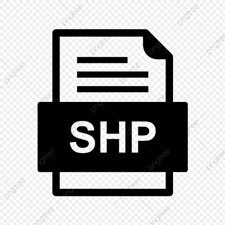 9
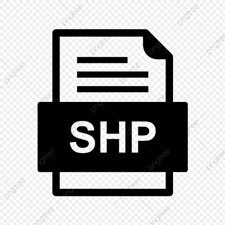 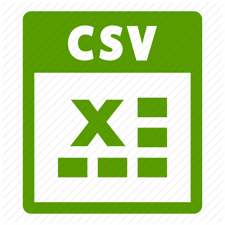 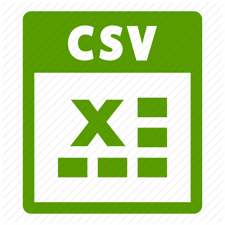 10
11
12
Capas geográficas parroquias de Quito (.shape)
Encuesta Multipropósito (.csv)
Almacenamiento de datos temporal (Validación de los datos)
Almacenamiento en estructura dimensional (tablas de hecho y dimensiones)
13
14
Motor BDD (Postgres) + (Postgis )
Motor BDD (Postgres) + (Postgis )
15
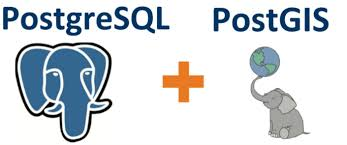 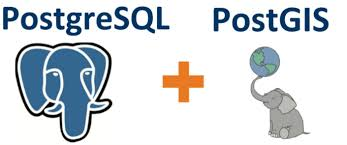 16
DESARROLLO:METODOLOGÍA DE RALPH KIMBALL
Diseño de la arquitectura técnica: Ambiente Front Room
1
DASHBOARD (PANEL DE CONTROL)
USUARIOS
MODELO DIMENSIONAL (DATA MART)
2
3
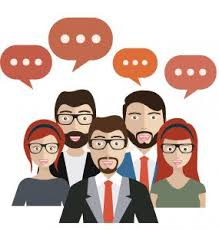 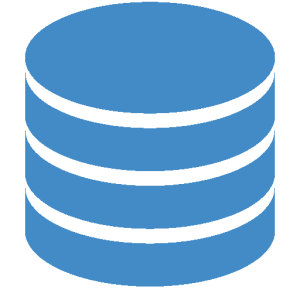 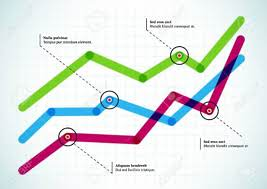 4
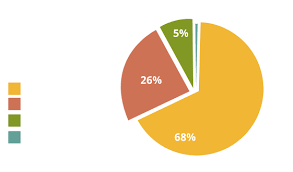 5
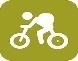 6
7
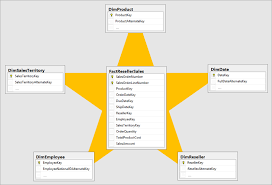 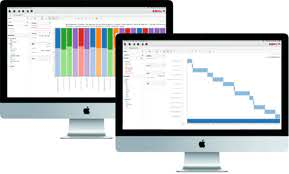 8
9
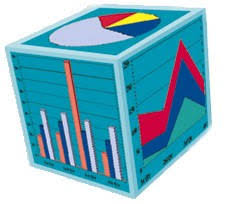 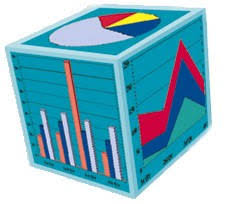 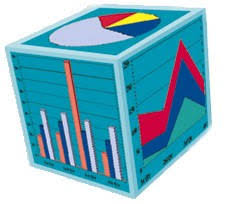 10
11
12
Datos Alfanuméricos + Datos Espaciales
Análisis y visualización de datos
13
14
Visualización de Información (Toma de decisiones)
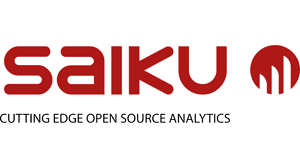 Motor BDD (Postgres) + (Postgis )
15
+
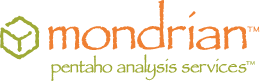 16
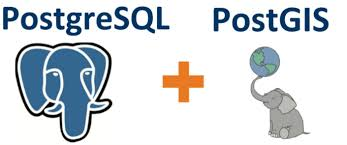 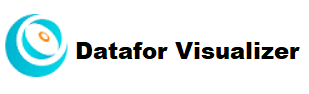 DESARROLLO:METODOLOGÍA DE RALPH KIMBALL
Modelado Dimensional (esquema estrella): Diseño Físico
1
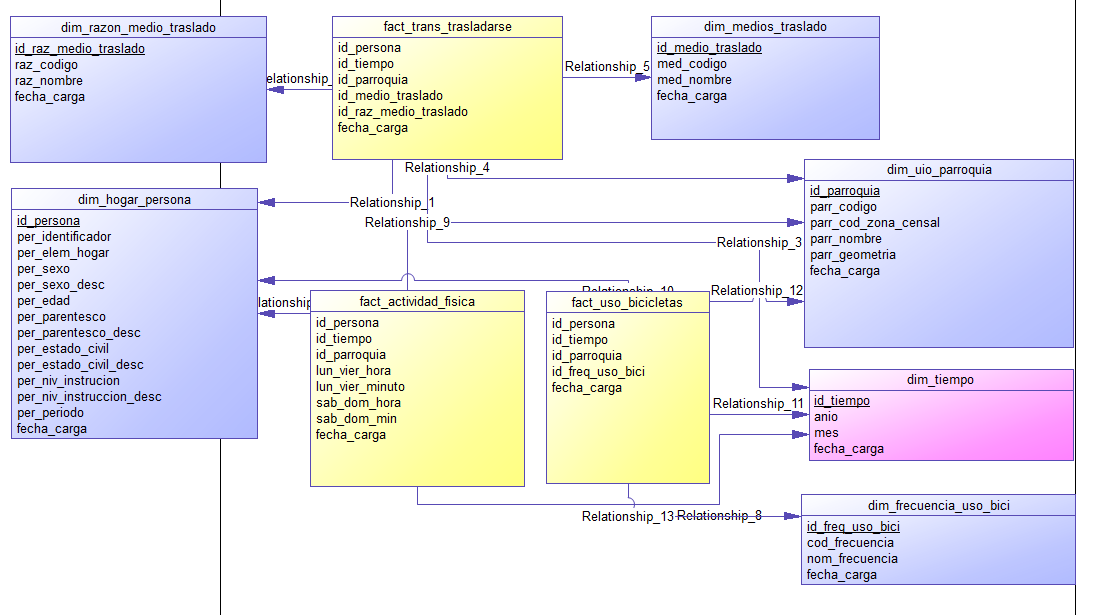 2
3
4
5
6
7
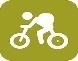 8
9
10
11
12
13
14
15
16
DESARROLLO:METODOLOGÍA DE RALPH KIMBALL
Proceso ETL (Extracción, Transformación y Carga)
1
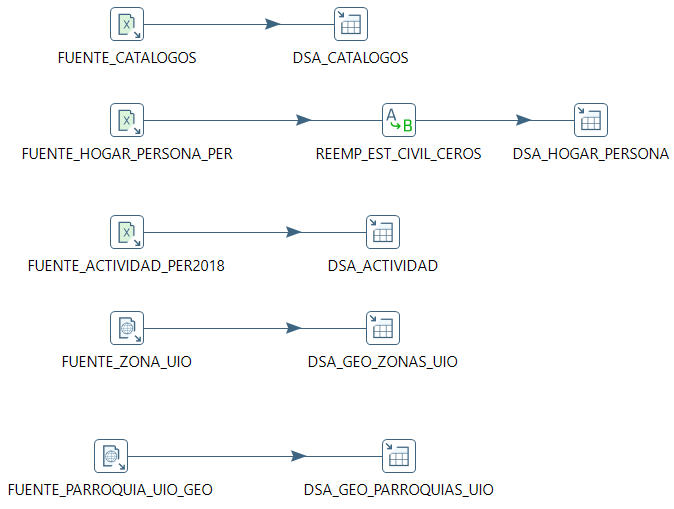 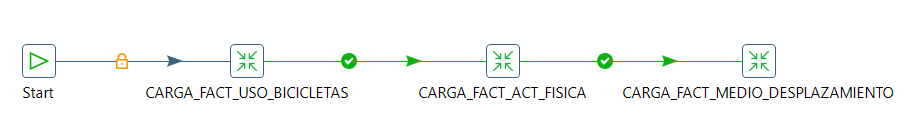 2
3
4
5
6
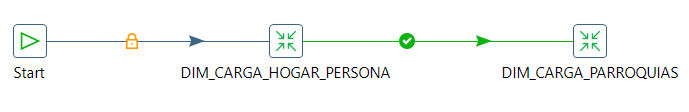 7
Jobs-Segundarios
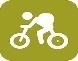 8
9
10
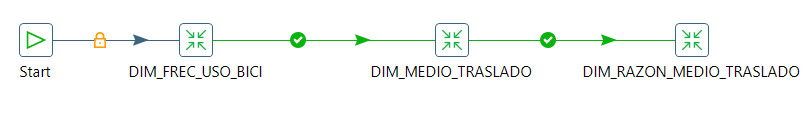 11
12
13
14
15
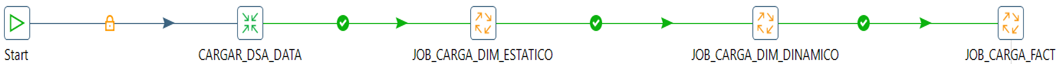 Job-Principal
16
DESARROLLO:METODOLOGÍA DE RALPH KIMBALL
Desarrollo y Visualización del Dashboard (Panel de Control)
CUBOS OLAP
1
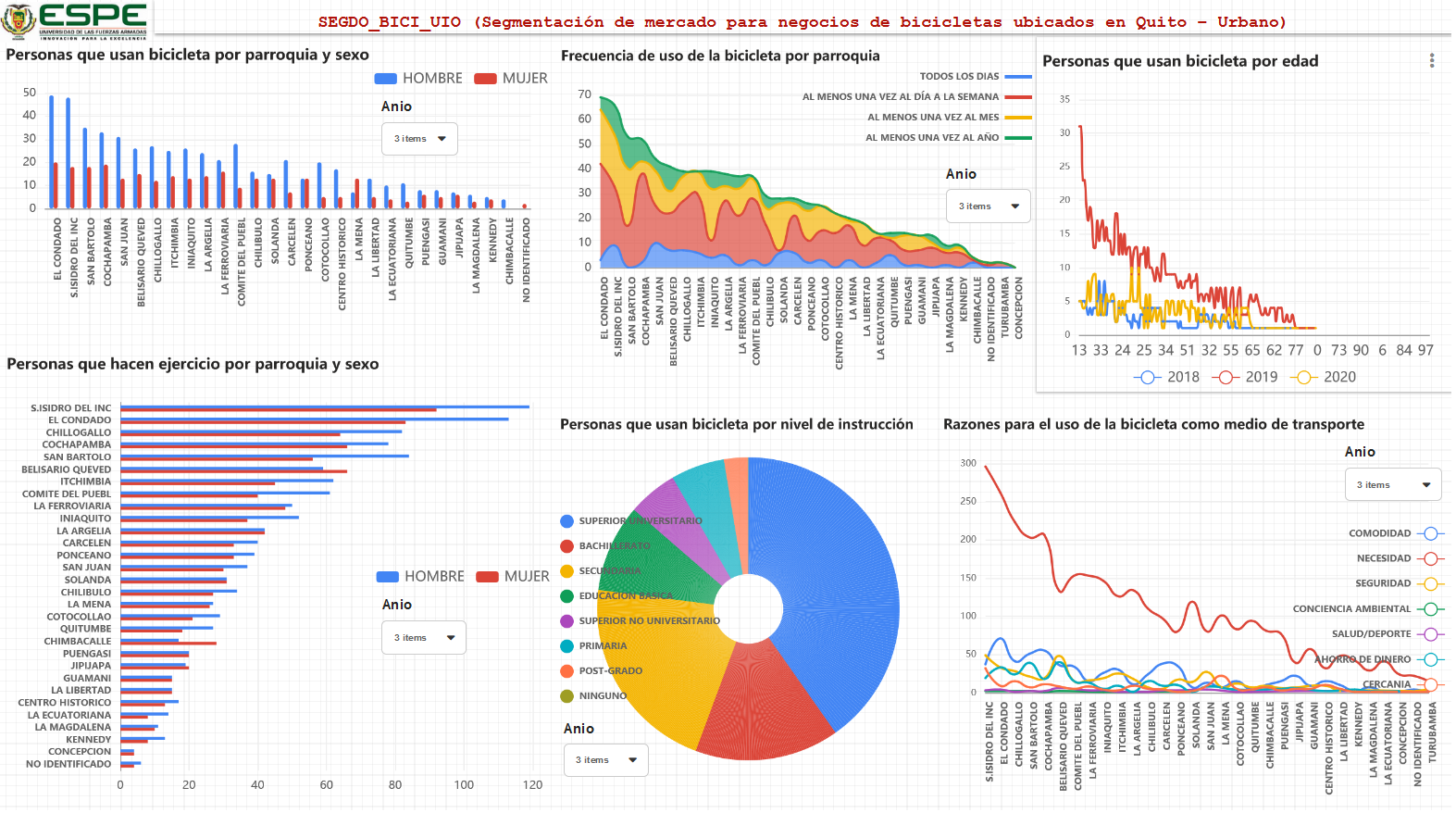 2
USO DE LA BICICLETA (ENTRETENIMIENTO)
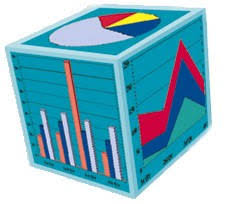 3
4
5
6
ACTIVIDAD FÍSICA
7
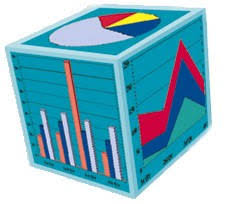 8
9
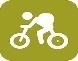 10
11
USO DE LA BICICLETA (MEDIO DE DESPLAZAMIENTO)
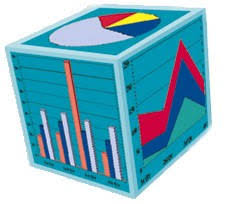 12
13
14
15
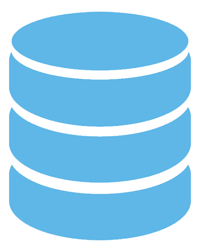 16
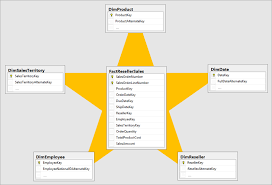 DESARROLLO:MINERIA DE DATOS
Metodología CRISP-DM
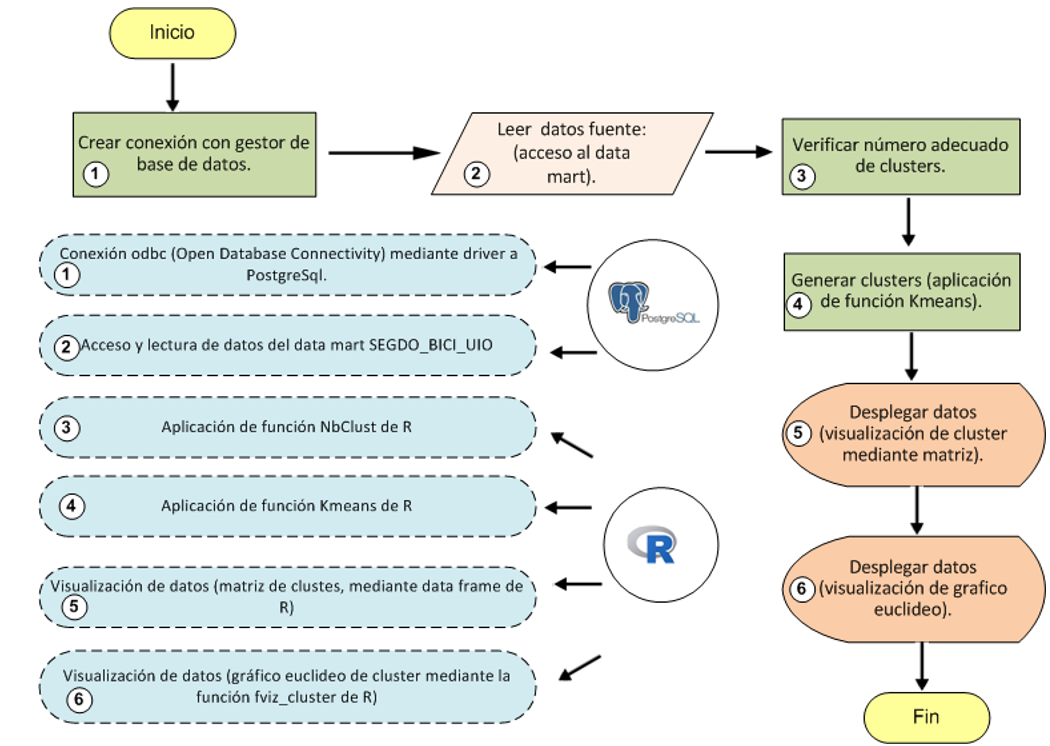 1
2
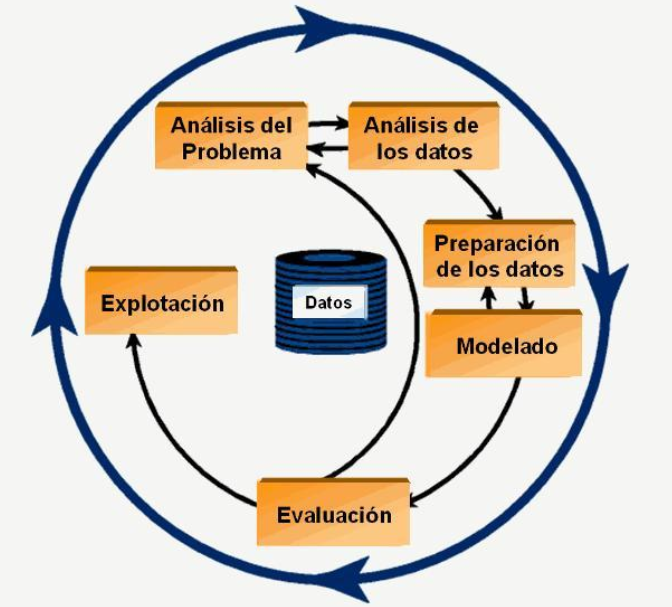 3
4
5
6
7
8
9
10
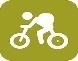 11
12
13
14
15
16
Metodología CRISP-DM
ANÁLISIS DE RESULTADOS
USO DE LA BICICLETA (ENTRETENIMIENTO) - PERIODOS 2018-2020
1
¿Qué nivel de instrucción tienen las personas que usan la bicicleta como entretenimiento?
¿Cuáles son las parroquias en las cuales se tiene mayor número de personas que usan bicicleta y su tendencia de uso, entre hombres y mujeres?
2
3
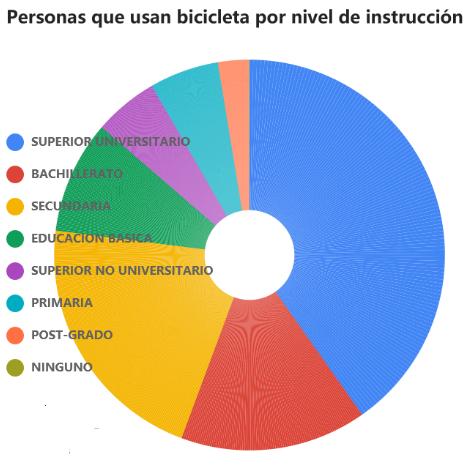 4
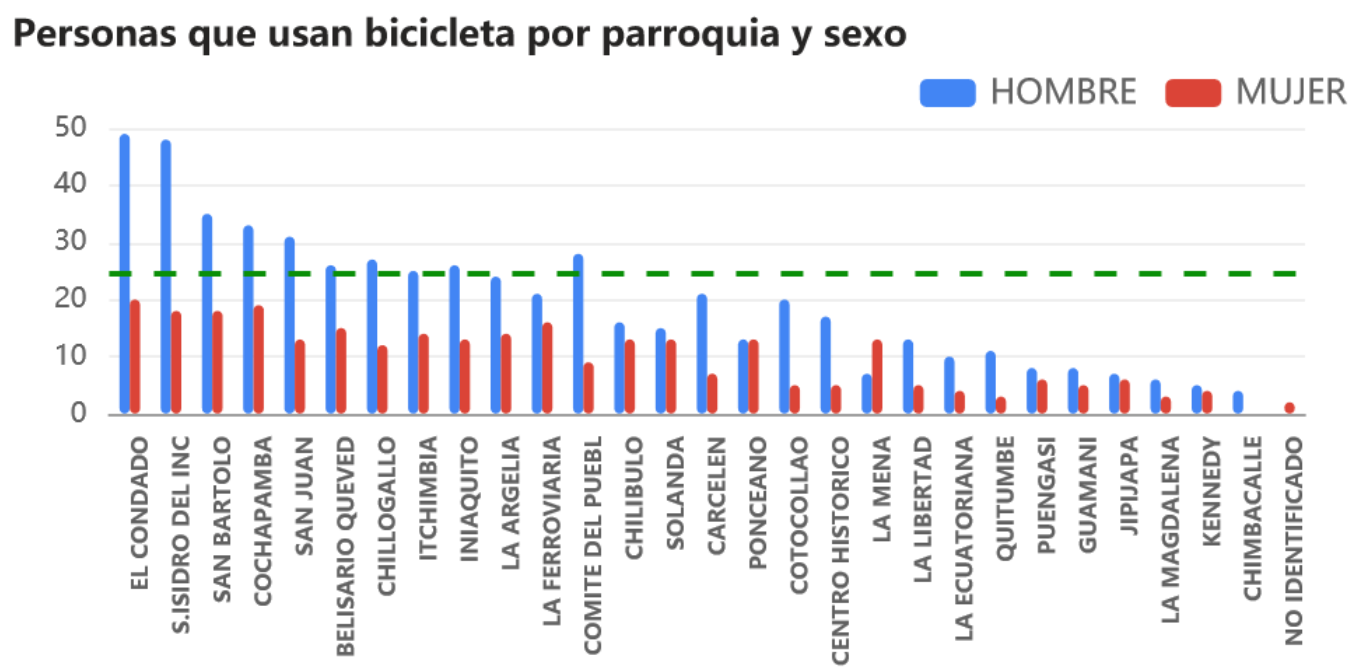 5
6
7
8
9
10
11
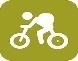 12
13
14
15
Periodo 2020: En este año los resultados reflejaron que las parroquias: San Bartolo, Belisario Quevedo y Centro Histórico aumentaron el número de usuarios y sobresalieron del resto de parroquias.
16
ANÁLISIS DE RESULTADOS
USO DE LA BICICLETA (MEDIO DE DESPLAZAMIENTO) - PERIODOS 2018-2020
¿Cuáles son las parroquias con mayor número de personas que usa la bicicleta para movilizarse y sus razones?
1
2
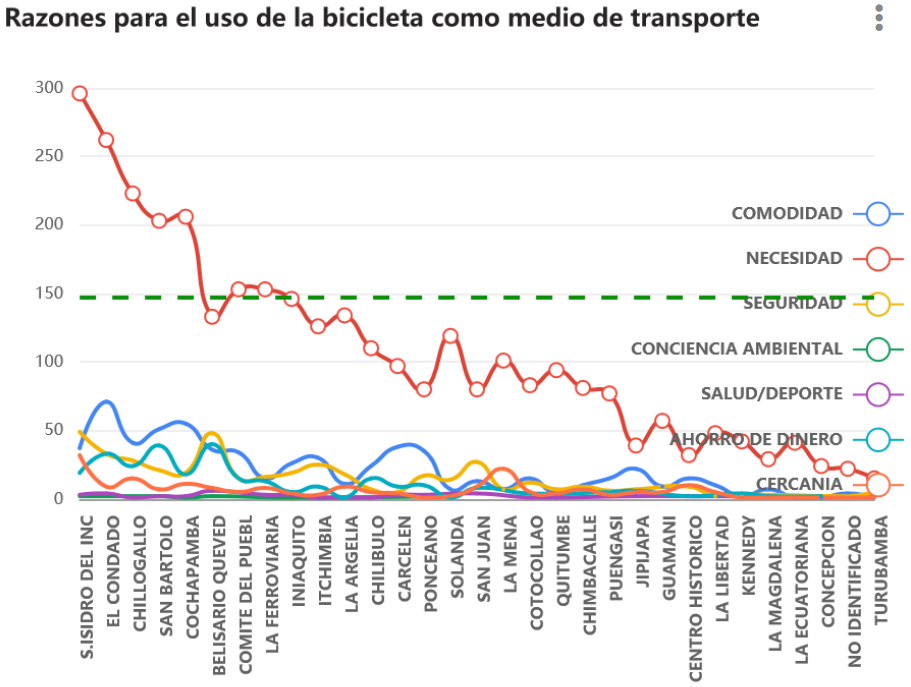 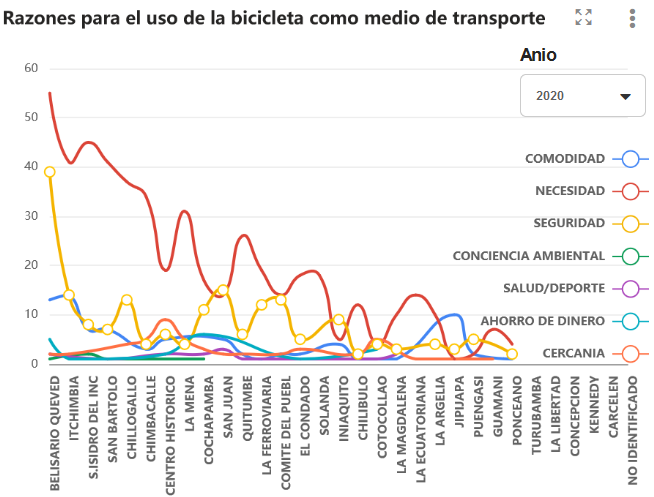 3
4
5
6
7
8
9
10
11
12
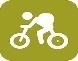 13
14
15
Periodo 2020: En este año los resultados reflejaron que la seguridad es un factor que influye en el uso de la bicicleta.
16
ANÁLISIS DE RESULTADOS
ACTIVIDAD FÍSICA:PERIODOS 2018-2020
¿Cuáles son las parroquias con personas físicamente activas y su tendencia, entre hombres y mujeres?
1
2
3
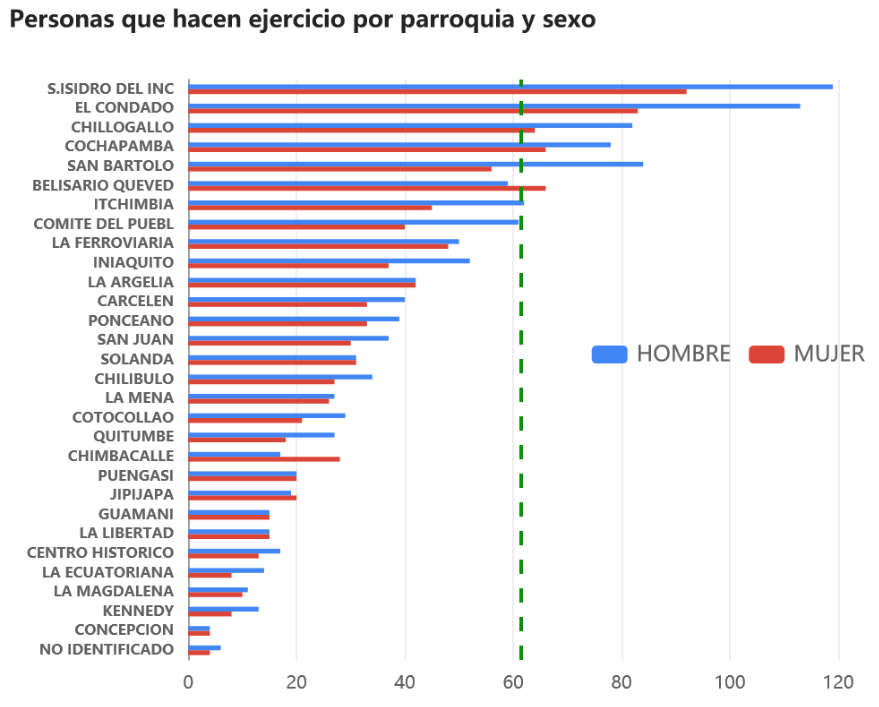 4
5
6
7
Periodo 2020: En este año los resultados reflejaron que las parroquias: Belisario Quevedo e Itchimbia aumentaron el número de usuarios y sobresalieron del resto de parroquias.
8
9
10
11
12
13
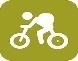 14
15
16
ANÁLISIS DE RESULTADOS
PROCESO DE MINERIA:ALGORITMO DE CLUSTERIZACIÓN
¿Cuáles son las parroquias con un considerable número de personas que usan la bicicleta de forma diaria?
1
2
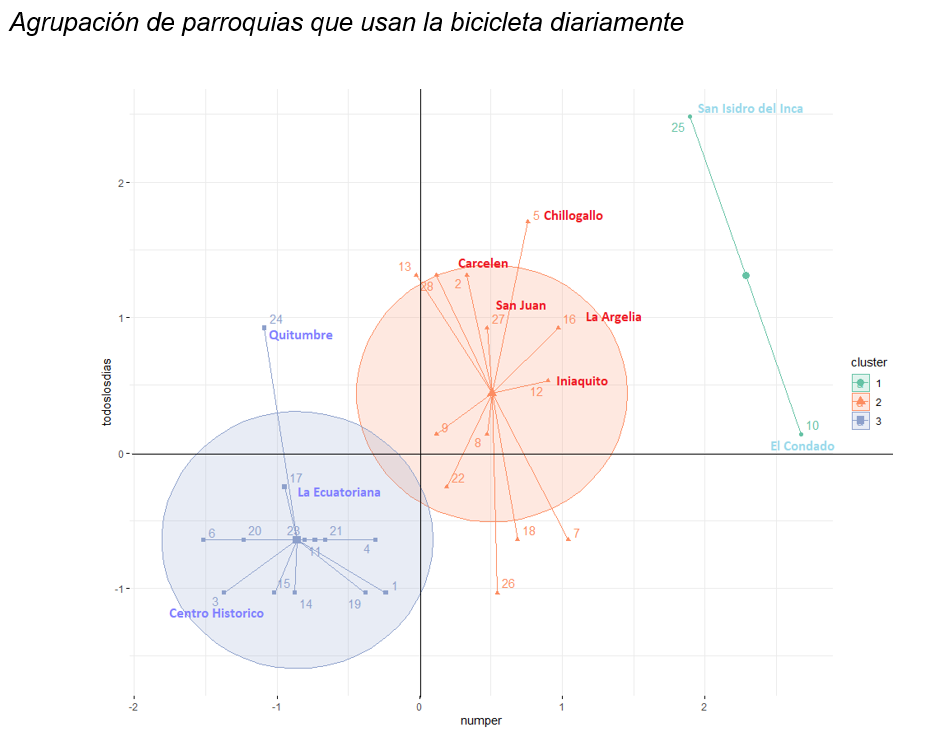 B
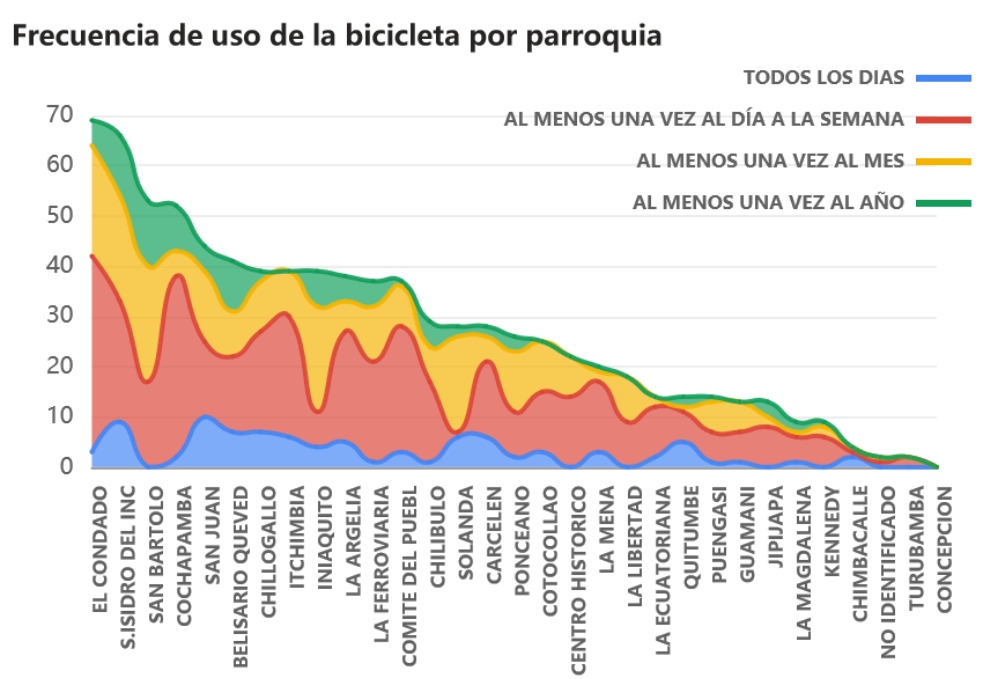 A
3
4
5
6
7
8
9
10
11
12
13
14
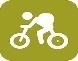 15
16
Grupo 1: Parroquias con un buen número de personas que usan bicicleta, pero pocas de ellas la usan diariamente.
Grupo 2: Parroquias con un número considerable de personas que usan bicicleta y una positiva respuesta de uso diario.
Grupo 3: Parroquias con pocas personas que usan bicicleta y baja frecuencia en cuanto a su uso diario
El grupo 2 es considerado el mejor candidato y un segmento ideal al cual atacar, es decir; Chillogallo, Carcelén, San Juan, La Argelia e Iñaquito son lugares en los cuales se podría ubicar un taller con accesorios destinado a la reparación y mantenimiento de bicicletas.
CONCLUSIONES
1
2
El Condado, San Isidro del Inca, San Bartolo, CochaPamba, San Juan, Iñaquito, Chillogallo, y Comité del Pueblo.
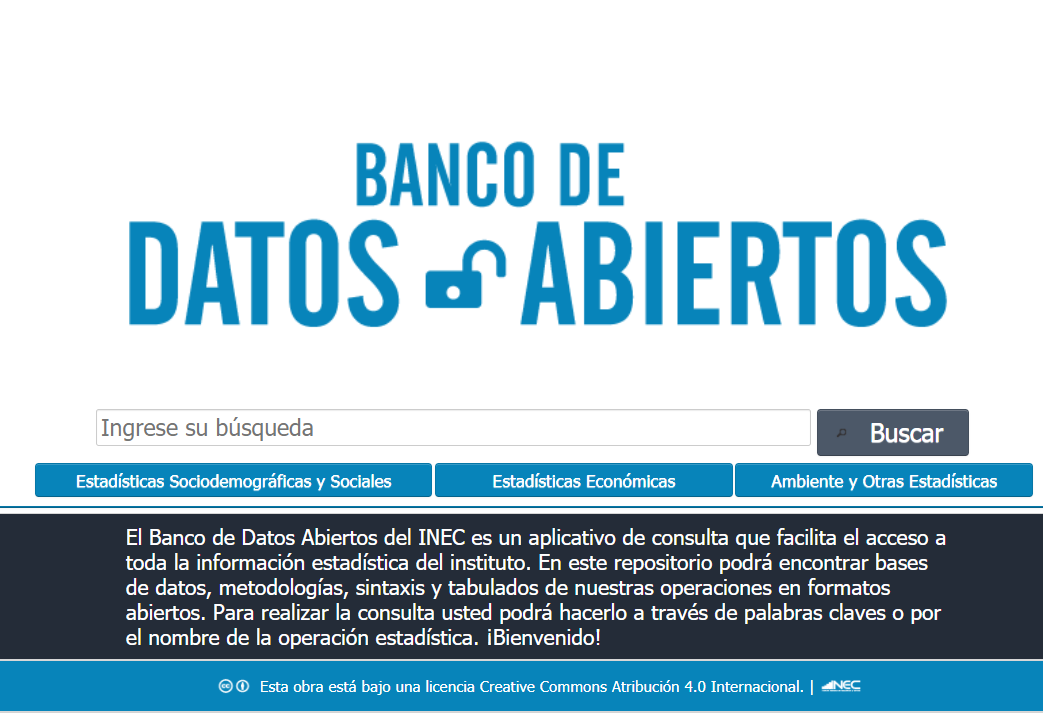 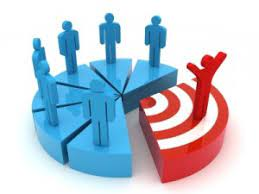 Gran utilidad de los datos abiertos en proyectos de BI.
3
4
5
6
7
El uso del DSA, parte crucial en la manipulación de los datos.
8
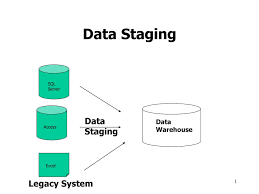 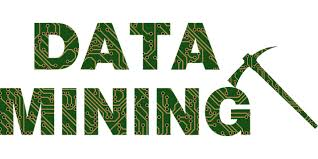 9
Valor agregado al análisis de los datos.
10
11
12
13
14
15
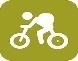 16
RECOMENDACIONES
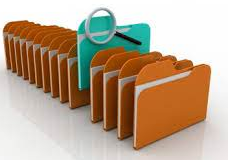 Incluir los datos del 2021, para una mejor apreciación de la información.
1
2
3
4
5
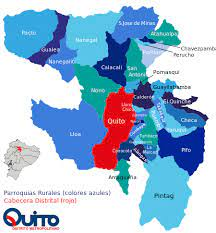 6
7
Combinar la visualización de la información con datos geográficos para una mejor apreciación de la información.
8
9
10
11
12
13
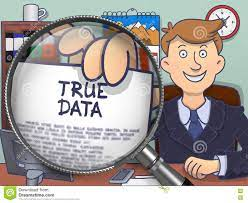 14
Obtener los datos de sitios oficiales seguros, verídicos y que manejen el concepto de datos abiertos.
15
16
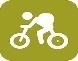 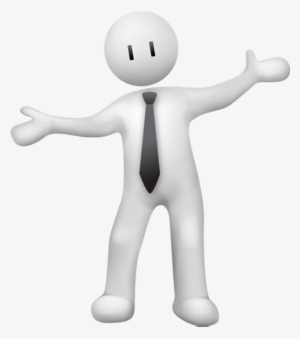 GRACIAS POR SU AMABLE ATENCIÓN!!